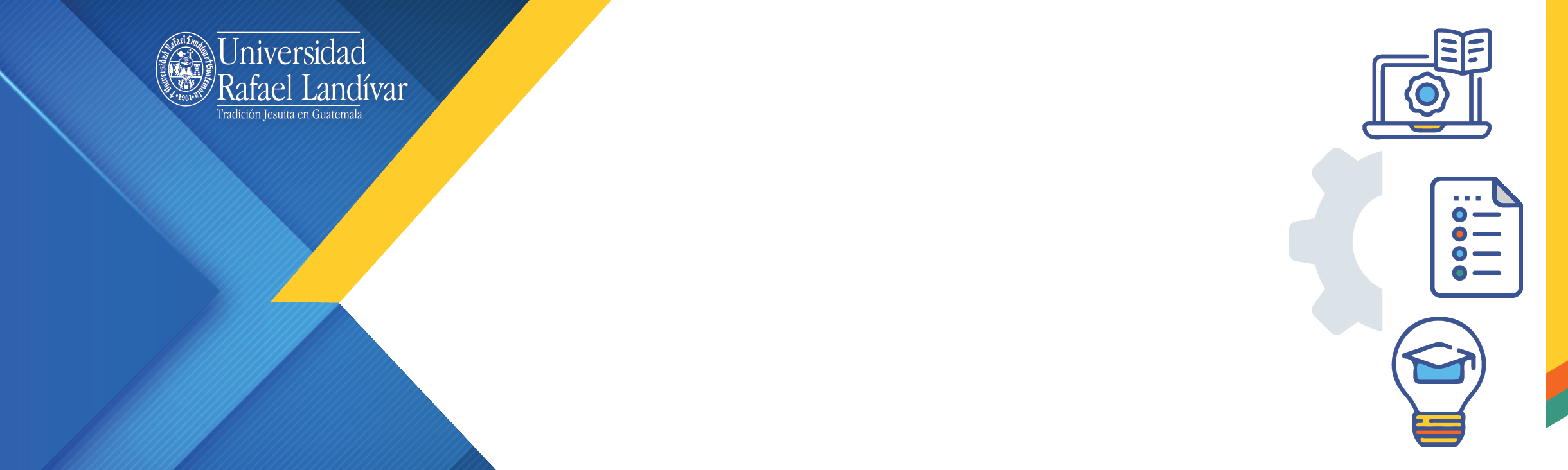 Nombre del curso
NOMBRE DE LA FACULTAD